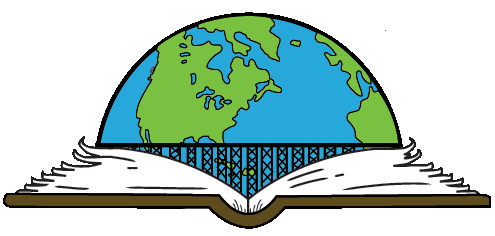 2016
TOWN HALL
Lethbridge School District No. 51
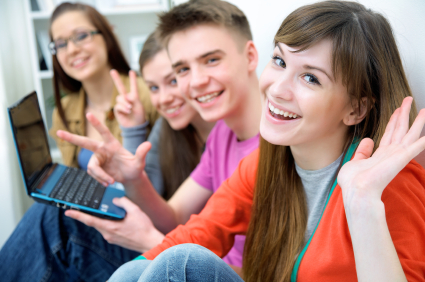 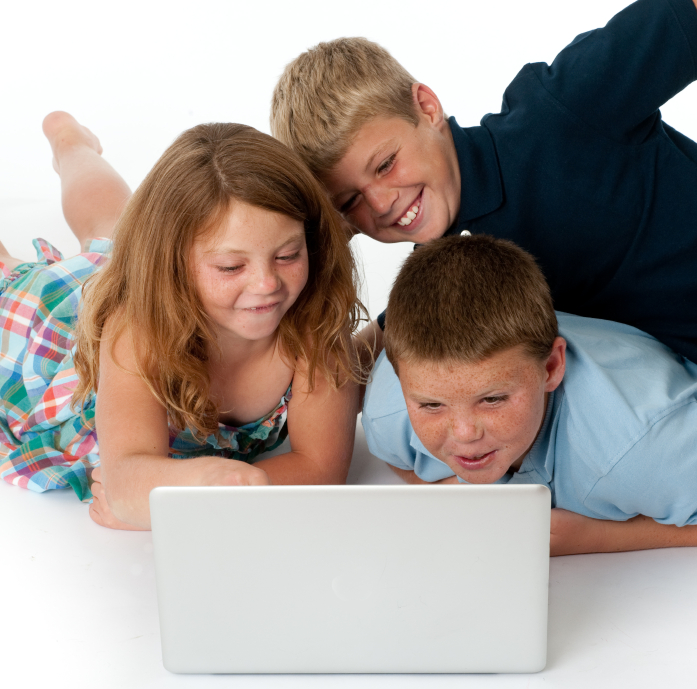 The
ContemporaryWorld
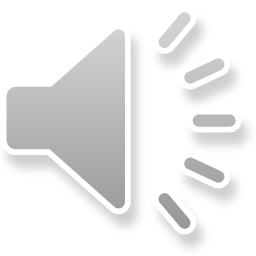 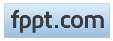 Did You Know?
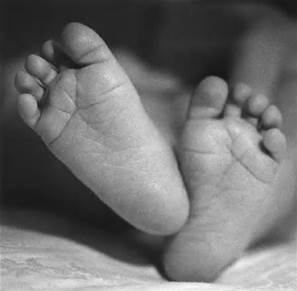 More than 83 million people will be born this year?

They will be born into a data economy.
POPULATION GROWTH
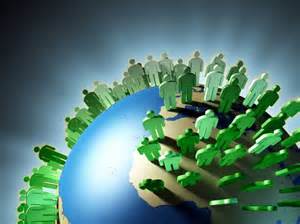 TODAY THERE ARE 7.3 BILLION PEOPLE

BY 2050 THERE WILL BE 10 BILLION
DID YOU KNOW….
25% OF THE 						POPULATION IN 					CHINA WITH THE 					HIGHEST IQ’S 


IS GREATER THAN THE ENTIRE POPULATION OF NORTH AMERICA?
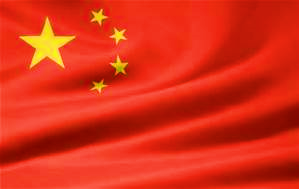 IN INDIA IT IS THE TOP 28%
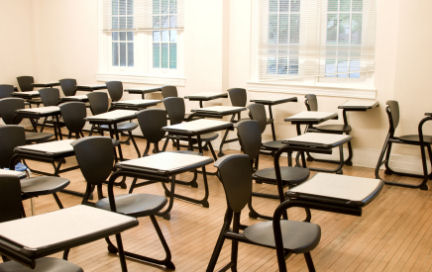 TRANSLATION:

THEY HAVE MORE HONOR KIDS THAN WE HAVE KIDS
DID YOU KNOW?
IT IS ESTIMATED THAT TODAY’S LEARNER WILL HAVE 10-14 JOBS

BY THE AGE OF 38
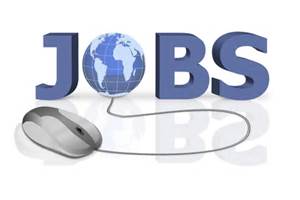 The top in-demand jobs that did not exist 10 years ago.
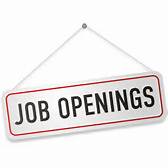 SOCIAL MEDIA INTERN

BIG DATA ARCHITECT
IOS AND ANDROID DEVELOPER

CLOUD SERVICES SPECIALIST
DIGITAL MARKETING MANAGER
DATA SCIENTIST

UI/UX DESIGNER
Jobs expected to experience growth over the next 10 years
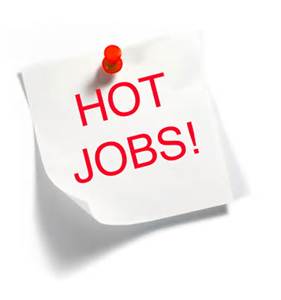 LOGISTICS


                     TRADES
HOME HEALTH CARE

MARKETING

ARTS AND CULTURE
INFORMATION SPECIALISTS

                   GREEN JOBS

WELLNESS
INVENTORS

COMMUNICATION SPECIALISTS
WE ARE CURRENTLY PREPARING STUDENTS FOR JOBS THAT DON’T YET EXIST.
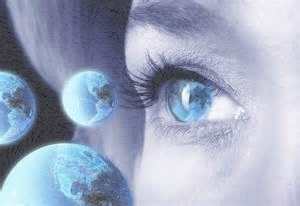 USING TECHNOLOGIES THAT HAVEN’T YET BEEN INVENTED
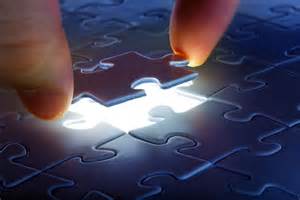 IN ORDER TO SOLVE PROBLEMS WE DON’T EVEN KNOW EXIST YET
DID YOU KNOW?
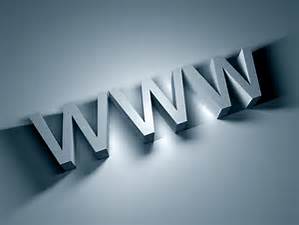 OVER 3 BILLION PEOPLE USE THE INTERNET NOW..

75 BILLION DEVICES WILL BE CONNECTED BY 2020…
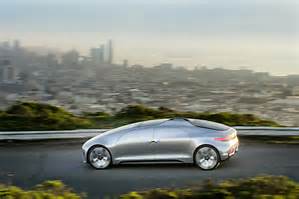 10 MILLION SELF-DRIVING CARS WILL BE ON THE ROAD BY 2020.
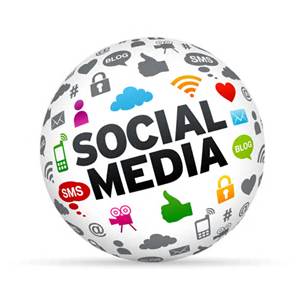 IN THE WORLD THERE ARE OVER 1.55 BILLION FACEBOOK USERS.1.75 MILLION USERS CONNECTED EACH MOMENT350 MILLION PHOTOS UPLOADED PER DAY
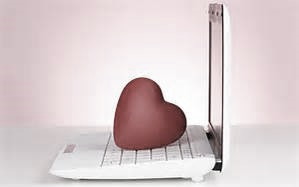 1 OUT OF 6 COUPLES MARRIED LAST YEAR MET ON LINE1 IN 5 DIVORCES WERE BLAMED ON FACEBOOK -
E-REPUTATION
OUR YOUTH’S NEW WORST ENEMIES
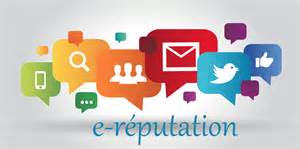 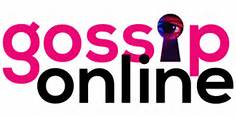 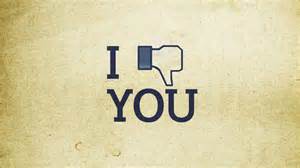 THE RISE OF
SO
LO
MO
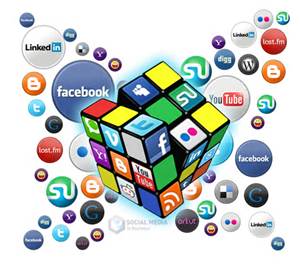 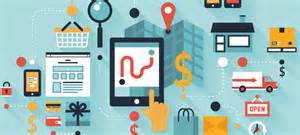 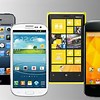 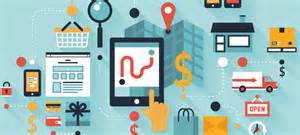 SOCIALL
LOCATION
MOBILEE
THE AGE OF IMAGES
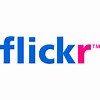 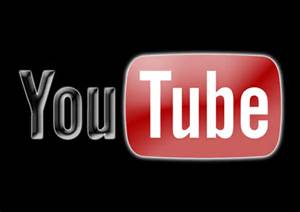 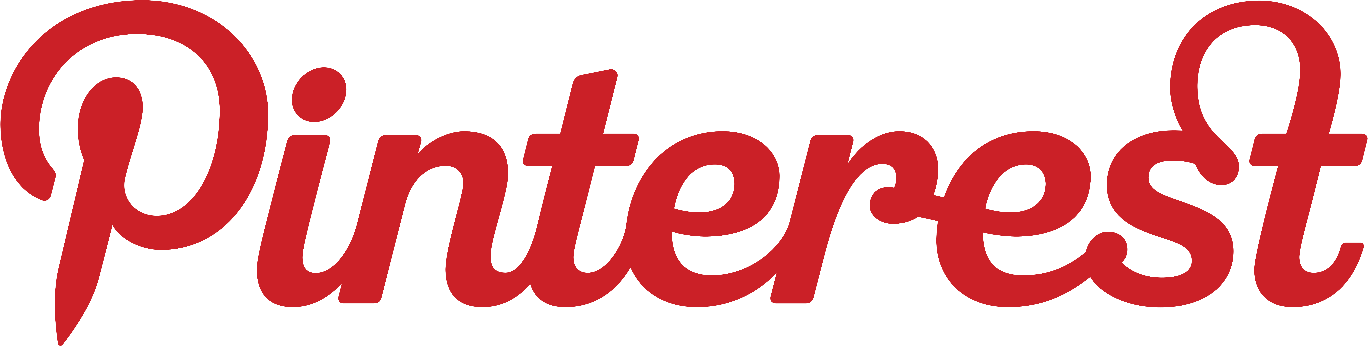 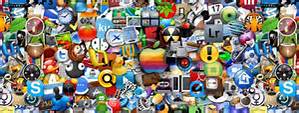 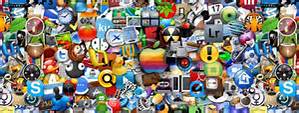 DAILY
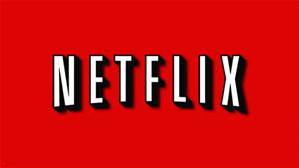 22 MILLION HOURS OF TV 				SHOWS AND MOVIES WATCHED


			+ 54 MILLION HOURS OF MUSIC 			STREAMED


			1 PETABYTE PLUS OF GAME 					CONTENT PROCESSED
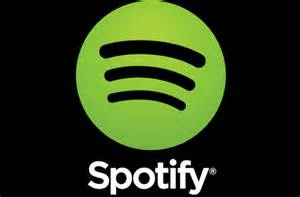 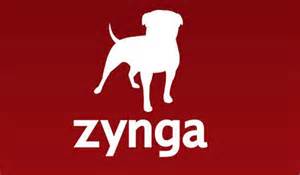 8.000.000.000.000.000.000.000.000+8 ZETABYTES OF UNIQUE NEW DATACREATED WORLD WIDE IN 2015
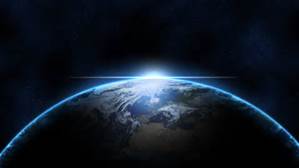 THE AGE OF BIG DATA
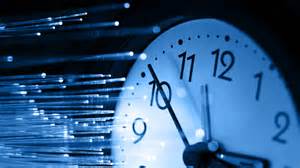 THAT IS MORE THAN THE PREVIOUS 5,000 YEARS
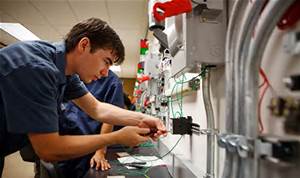 THE AMOUNT OF TECHNICAL INFORMATION IS DOUBLING EVERY TWO YEARSTHIS MEANS THAT FOR STUDENTS STARTING A FOUR YEAR TECHNICAL DEGREE….
HALF OF WHAT THEY LEARN IN THEIR FIRST YEAR OF STUDY WILL BE OUTDATED BY THEIR 3RD YEAR OF STUDY.
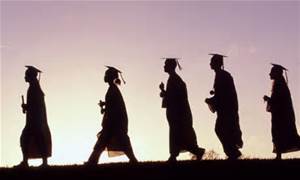 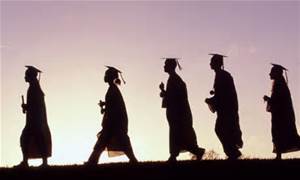 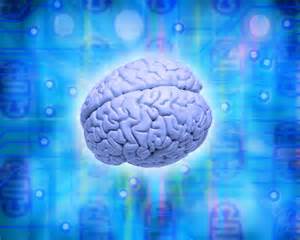 PREDICTIONS ARE DIFFICULT IN OUR MODERN WORLD BUT….IT IS PREDICTED THAT BY 2049 1,000 COMPUTERS WILL EXCEED THE COMPUTATION ABILITIES OF THE ENTIRE HUMAN RACE.
POLITICAL INSTABILITY
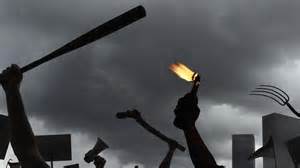 YOUTH OF TODAY WILL LIVE IN A WORLD CHARACTERIZED BY POLICIAL INSTABILITY AND INCREASING FOCUS ON SAFETY AT ALL LEVELS. 

AS FUTURE LEADERS THEY WILL NEED TO NAVIGATE THIS INSTABILITY AND FIND SOLUTIONS
GLOBAL ECONOMICS
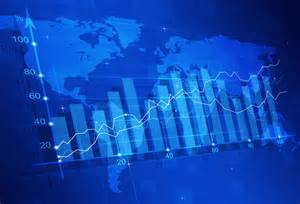 LINES WILL CONTINUE TO BLUR BETWEEN NATIONAL AND GLOBAL ECONOMICS.

MULTINATIONAL COMPANIES HAVE THE WORLD TO CHOOSE FROM FOR A LABOUR FORCE.

MEDICAL TECHNOLOGIES WILL BE A DRIVING FORCE
ECONOMICS: PREDICTED GLOBAL OPPORTUNITIES
GREEN INDUSTRY
ALTERNATE ENERGY
VOICE OVER INTERNET PROTOCOL SOCIAL CONSTRUCTION
BIO-TECHNOLOGIES
E-COMMERCE
SOCIAL NETWORK GAME DEVELOPMENT
HEALTH
EDUCATION
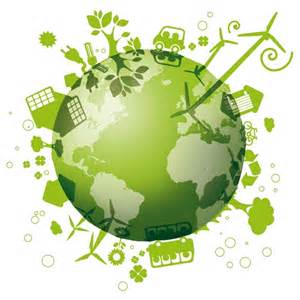 FUTURISTS: PREDICTIONS OF TOP 10 ESSENTIAL SKILLS FOR SUCCESS
THEY WILL NEED TO KNOW HOW TO CREATE NEW WORLDS

THEY WILL NEED TO THINK HOLISTICALLY

THEY WILL NEED TO RESPOND TO CHANGE MENTALLY AND PHYSICALLY
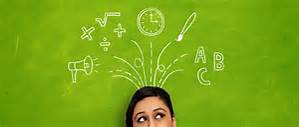 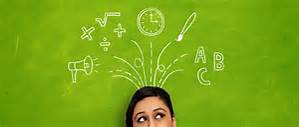 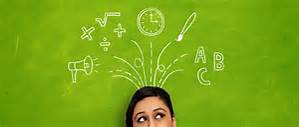 THEY WILL TURN INFORMATION INTO MATTER AND CREATE PROTOTYPES ON THE FLY

THEY WILL HAVE TO BE ABLE TO KNOW HOW TO WORK WITHOUT DIRECT LEADERSHIP IN TIGHT TEMPORARY ORGANIZATIONS 

LONG-TERM SECURE EMPLOYMENT FOUND IN EMPLOYEE-OWNED COMPANIES.
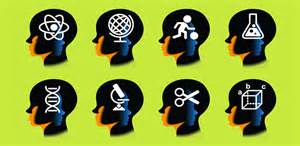 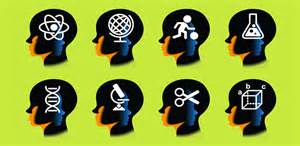 Future skills will relate to mind-machine interfaces.They will all be data analysts.The ability to tell a good story will be valued over spreadsheets, graphs, and data points.  SOUND COMMUNICATION AND SOCIAL SKILLS WILL BE A LOST ART AND THOSE WHO HAVE THEM WILL BE VALUED AS LEADERS.
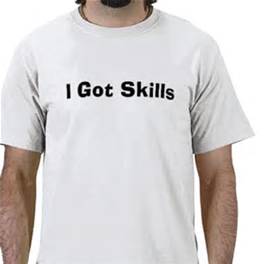 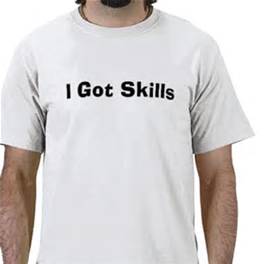 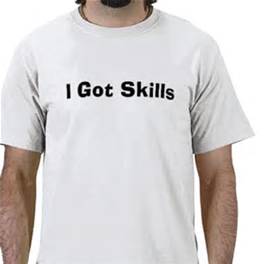 STEWARDS OF THE ENVIRONMENT
INCREASING POPUALTION: ENVIRONMENTAL PRESSURE
SEVERE WEATHER; 
THE UPCOMING GENERATION WILL NEED TO FIND SOLUTIONS 
CULTURE OF CONSUMING EXAMINED; TECHNOLOGY AND INNOVATION USED TO FIND SOLUTIONS TO WASTE
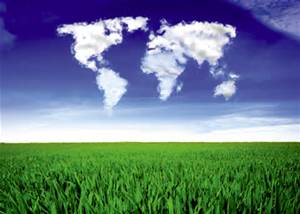 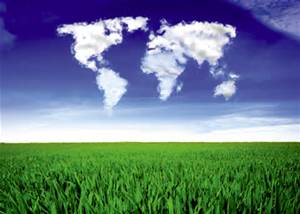 GLOBAL MULTI-CULTURALISM
THERE WILL BE A TENSION BETWEEN INCREASING GLOBAL MULTI-CULTURALISM AND PROMOTION OF NATIONALISM GROUNDED IN FEAR OF SAFETY.
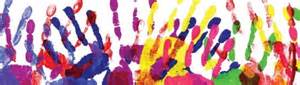 NOW YOU KNOW
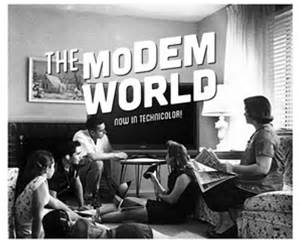 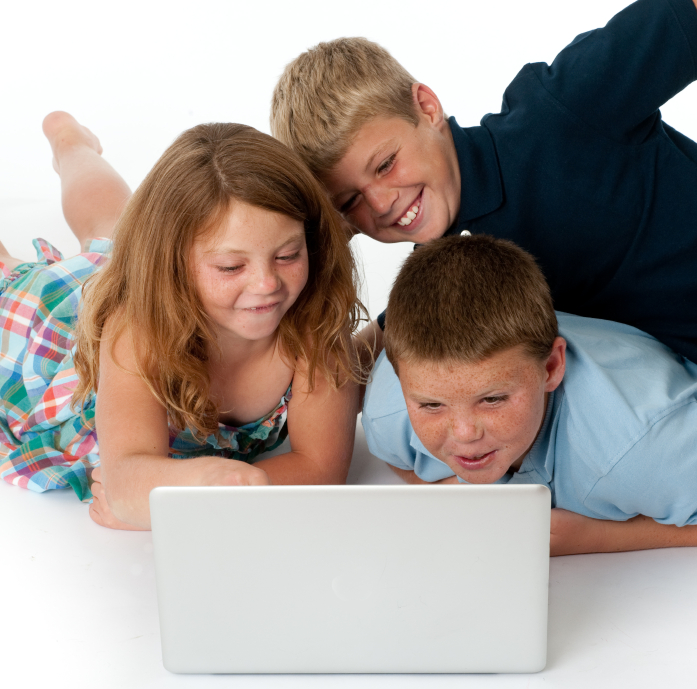 The
ContemporaryWorld
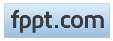 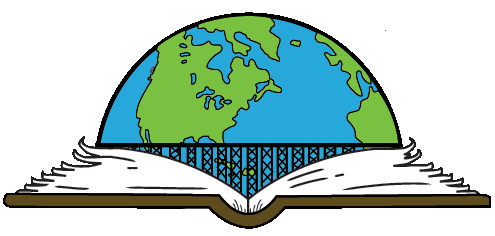 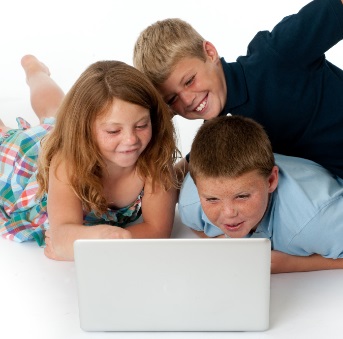 2016
TOWN HALL
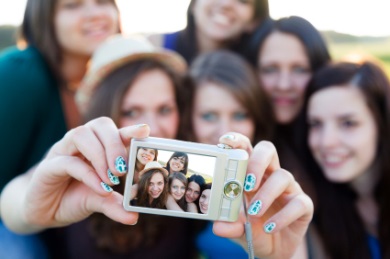 Lethbridge School District No. 51
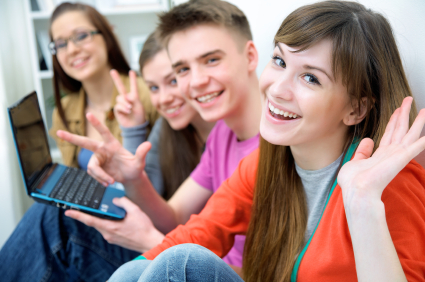